Undervisning som engasjerer
«Vi ønsker oss engasjerte elever, men vi trenger noen pådrivere for å få dem aktive og engasjert i det faglige!
Hvordan får vi engasjerte elever?
Forskning viser at:
Det er viktig for motivasjon at elevene opplever …
… innholdet i undervisningen som relevant 
… tydelige instruksjoner, sammenheng og struktur i undervisningen
… at læreren er engasjert og interessert
… støtte til selvstendig læring
… støtte til å lære
… sosial tilhørighet
 Kan dette være noen av «pådriverne» vi trenger?
							(Deci & Ryan, 1985; Prenzel et al., 1997)
2
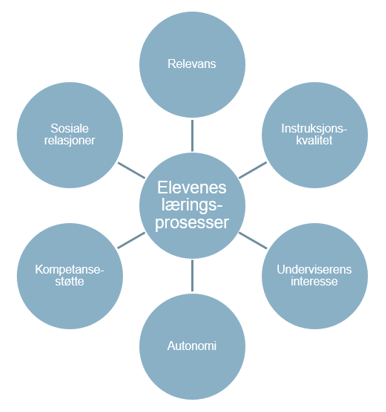 Hvordan få elevene engasjert i undervisningen?Dette er «pådrivere» som har vist seg å være viktig for motivasjon og læring
Deci & Ryan, 1985; Prenzel, 1997;
Forskning på motivasjon og læringsprosesser i School-In
Forskning viser at:
Det er en sammenheng mellom alle seks «pådriverne» og elevenes motivasjon og læring.
Disse forekommer stort sett i noen, men aldri i veldig stor grad i undervisningen vi har undersøkt. 
Observasjonene av undervisningen stemmer overens med det elevene rapporterer: At det i hovedsak foregår aktiviteter som har med overflatelæring å gjøre, aktiviteter som støtter dybdelæring forekommer mye sjeldnere 
Elevene melder tilbake at de stort sett ikke opplever undervisningen interessant og at de heller ikke ser relevansen av den! 
Lokalmiljøet brukes så godt som aldri som ressurs i undervisningen!

 Kan dette være noen av «pådriverne» vi trenger?
							(Deci & Ryan, 1985; Prenzel et al., 1997)
4
Hva har andre lærere tenkt om dette i sin skole?
Sosiale relasjoner Jobbe med rolleforståelsen, være et trygt og godt forbilde, anerkjenne alle elever. Jobbe med klassemiljøet, ta elever på fersken i å gjøre noe bra! Det finnes talenter hos alle. Jobbe med kulturen i klassen.
Relevans  Elevene må forstå hvorfor innholdet er nyttig. Bruk «fellesnevnere», elevenes bakgrunn og interesser, eksempler fra elevenes livsverden, trekke linjer til andre fag, bruke lokalmiljøet
Instruksjonskvalitet Viktig at elevene vet hva de skal i timen og at de skjønner strukturen. Mål og hensikt med timen, Avklare forventninger. Målene kan være både sosiale og faglige. Oppsummering på slutten av timen
Autonomistøtte Faglig og selvstendig utvikling – en trapp mot selvstendighet. Medbestemmelse f.eks. ved åpne oppgaver, vurderingskriterier, velge arbeidsmåter. oppdragelse til selvstendighet. På yngre trinn må de lære å omgås med valgmuligheter, f.eks. egne fremgangsmåter eller (digitale) verktøy
Lærerens interesse  Er læreren interessert kan det smitte over på elevene! Hvordan kan du vise interesse? Vise interesse og fortelle om temaet, vise interesse for elevenes bidrag, Yte litt ekstra. Prøv å finne interessen selv, selv om du kanskje ikke syns temaet er så gøy i utgangspunktet. Velg gøye arbeidsmåter eller la elevene bestemme litt
Kompetansestøtte Viktig å kjenne elevene godt, vite hvor skoen trykker. Finne balansen mellom å «pushe» og å støtte. Se på læringsstrategier, hente elevene der de befinner seg, muntlige og skriftlige tilbakemeldinger som er konkrete
Hvordan tenker dere at disse seks «pådriverne» kan realiseres i deres skole?
5
[Speaker Notes: To ulike skoler. Vi finner at når lærerne ikke ser sin egen rolle i å oppdra klassen eller støtte barn, som sliter har de urealistiske forventinger til elevrollen. Når lærerne ser sin egen rolle i disse spørsmålene har de realistiske forventinger fordi det kommer an på dem selv- da kan de kommuniseres og være tydelige i møte med elevene. Større muligheter for å skape et inkluderende læringsmiljø.]
Å jobbe med motivasjon og engasjement i undervisningen
Bli bevisst på hva dere allerede gjør men også hva dere ikke gjør av engasjerende arbeid – prøv noe nytt og se om det fungerer! 
Hva med å fokusere på en eller flere av disse? 1) Relevans, 2) Instruksjonskvalitet, 3) Lærerens interesse, 4) Autonomi- og 5) Kompetansestøtte, samt 6) sosiale relasjoner
Personalet i skolene har veldig mye kompetanse og erfaringer – gjennom arbeidsmåtene dialogcafe og refleksjonssirkel får de muligheter til å bruke dem for å lage tiltak de prøver ut sammen
Lokalmiljøet er en lite brukt ressurs i undervisningen men en «fellesnevner» for alle elevene. Kanskje referanser til lokalmiljøet kan gjøre undervisningen mer interessant? Hvor godt kjenner personalet egentlig lokalmiljøet?
Hvordan kan vi legge bedre til rette for dybdelæring i undervisningen på vår skole?
Diskusjon i dialogcafe
Jobbe i de faste gruppene med refleksjonssirkel og utvikle tiltak som kan gjennomføres i alle skolens klasserom
Gi tilbakemelding på hvordan dette har gått neste fellessamling
Dialogcafespørsmål:
Velg de som passer for dere – se nettsiden